Praktyki studenckie Instytut Finansów rok akademicki 2022/2023
Joanna Wyrobek
1
Kto jest opiekunem praktyki
Opiekun z praktyki jest z katedry z której pochodzi Państwa promotor
Konkretne osoby są wskazane na stronach katedr
To ta osoba jest wpisana na umowie jako przedstawiciel uczelni
To ta osoba zatwierdza raport i dokonuje wpisu w systemie Usos
2
Cztery możliwości odbywania praktyk
Metoda 1: praktyka tradycyjna, umowę podpisują: firma organizująca praktykę, uczelnia (opiekun praktyki), Student
Metoda 2: praktyka tradycyjna ale prostsza procedura, praktykę podpisują tylko firma organizująca praktykę i Student
Metoda 3: uznanie odbycia praktyki zawodowej na podstawie pracy zadowowej
Metoda 4: praktyka w ramach umów zawieranych przez UEK (na podstawie skierowania)
3
Wady i zalety każdej z metod
Metoda 1: najwięcej dokumentów, trzeba bezwzględnie wykupić OC i NNW, ale niekiedy firma organizująca praktykę wymaga aby umowę także podpisała uczelnia
Metoda 2: mniej dokumentów, nie trzeba się ubezpieczać (ale jest to wskazane), nie każda firma się na taką umowę zgodzi, nie ma jednej wersji takiej umowy, trzeba samemu znaleźć wzór w internecie (ma mieć w nagłówku nazwę Umowa o praktykę, albo Umowa o praktykę absolwencją, podobne)
Metoda 3: pracę zawodową trzeba wykonywać w trakcie bycia studentem (przynajmniej miesiąc), nie wolno opiekunom uznać pracy w czasie kiedy ktoś nie był studentem na UEKu
Metoda 4: umowa lub porozumienie zawarte przez UEK o organizację zawodowych praktyk zawodowych
4
Jak odbywanie praktyki powinno wyglądać według PKA (Państwowej Komisji Akredytacyjnej)
Student wybiera promotora albo wie u kogo chciałby pisać pracę dyplomową
Student udaje się do promotora i ustala z nim temat pracy albo chociaż obszar tematyczny
Student przed praktyką kontaktuje się z opiekunem i informuje że wybrał temat pracy i prosi o akceptację firmy w której zdobędzie odpowiednie dane, podpisuje umowę, pokazuje ubezpieczenie
Student idzie na praktykę do takiego miejsca, aby zdobyć doświadczenie i dane do napisania pracy dyplomowej
W czasie praktyki opiekun kilka razy dzwoni do firmy i prosi do słuchawki studenta albo sprawdzić czy student przebywa na praktyce albo jedzie i na miejscu sprawdza
Po zakończeniu praktyki Student przynosi wszystkie dokumenty do zatwierdzenia do opiekuna praktyk
5
Ścieżka 1
Wydrukuj umowę z Akademickiego Centrum Kariery (www), ściśle określony wzór umowy
Wykup ubezpieczenie OC i NNW
Wypełnij umowę, opiekun praktyk reprezentuje uczelnię
daj do podpisu organizatorowi
przynieść na UEK przed rozpoczęciem praktyki, daj do podpisu
po odbyciu praktyki wypełnij, zdobądź podpisy i pieczątki do:
umowy o ile czegoś nadal brakuje
raport numer 2 (wygoogluj praktyki studenckie instytut finansów stronę prowadzi Joseph Abodakpi) z wykonania praktyki
charakterystyka organizatora wzór od Dyrektora Instytutu z kwietnia 2022 roku
checklista od Dyrektora Instytutu z kwietnia 2022 roku
sylabus przedmiotu praktyka
program praktyki
ksero umowy ubezpieczenia
Całość należy zanieść do pani Agnieszki Kluczewskiej w F602, można na konsultacjach pokazać sprawdzę czy według mnie dokumenty są kompletne.
6
Ścieżka 1
1.	Umowa o organizację studenckiej praktyki zawodowej (zgodnie ze wzorem z załącznika nr 1 do Zarządzenia Rektora nr R.0211.16.2022 z dnia 23 marca 2022 roku lub zgodnie z wymogami § 3 ust. 3 w/w Zarządzenia Rektora)
2.	Raport opisujący przebieg praktyki potwierdzony przez organizatora praktyki (zgodnie ze wzorem z załącznika nr 2 do Zarządzenia Rektora nr R.0211.16.2022 z dnia 23 marca 2022 roku)
7
Ścieżka 2
Znajdź umowę o praktykę w internecie (nie ma określonego wzoru oprócz tego, że ma się nazywać umowa o praktykę)
Wypełnij umowę, podpisz, poproś o to samo organizatora praktyki
Po odbyciu praktyki wypełnij następujące dokumenty
1.	Charakterystyka Organizatora praktyki 
2.	Przedkłada do wglądu umowę o praktykę bądź potwierdzony stosownym podpisem i pieczęcią zakres czynności wykonywany ramach praktyki - zgodnie z § 3 ust. 11 Zarządzenia Rektor UEK nr R.0211.16.2022 z dnia 23 marca 2022 roku.
3.	Wniosek/raport opisujący przebieg praktyki potwierdzony przez organizatora praktyki (zgodnie ze wzorem z załącznika nr 3 do Zarządzenia Rektora nr R.0211.16.2022 z dnia 23 marca 2022 roku)
4.	Wydrukowana karta przedmiotu „Praktyka”, pobrana przez studenta z systemu PRK
5. Checklista Dyrektora Instytutu
8
Ścieżka 3
Praca zawodowa musiała odbywać się w czasie studiowania na UEK. 
Należy dostarczyć do p. Agnieszki Kluczewskiej do F602
1.	Charakterystyka Organizatora praktyki/Zakładu pracy 
2.	Przedkłada do wglądu umowę o pracę/staż/wolontariat bądź potwierdzony stosownym podpisem i pieczęcią zakresu czynności wykonywanych w ramach pracy/stażu/ wolontariatu – zgodnie z § 3 ust. 11 Zarządzenia Rektor Uniwersytetu Ekonomicznego w Krakowie nr R.0211.16.2022 z dnia 23 marca 2022 roku w sprawie szczegółowej organizacji studenckich praktyk zawodowych. 
3.	Wypełniony wniosek o zaliczenie pracy zawodowej jako praktyki (zgodnie ze wzorem z załącznika nr 3 do Zarządzenia Rektora nr R.0211.16.2022 z dnia 23 marca 2022 roku )
4.	Wydrukowana karta przedmiotu „Praktyka”, pobrana przez studenta z systemu PRK
Checklista Dyrektora Instytutu
9
Ścieżka 4
Przed zawarciem umowy należy wykupić ubezpieczenie OC/NNW oraz wypełnić i uzyskać podpisy i pieczątki na skierowaniu na praktykę (Akademickie Centrum Kariery)
1.	Charakterystyka Organizatora praktyki 
2.	Skierowanie na praktykę (zgodnie ze wzorem z załącznika nr 4 do Zarządzenia Rektora nr R.0211.16.2022 z dnia 23 marca 2022 roku) 
3.	Wydrukowana karta przedmiotu „Praktyka”, pobraną z systemu PRK 
4.	Ksero dowodu ubezpieczenia OC i NNW
5.	Wniosek/raport opisujący przebieg praktyki potwierdzony przez organizatora praktyki (zgodnie ze wzorem z załącznika nr 3 do Zarządzenia Rektora nr R.0211.16.2022 z dnia 23 marca 2022 roku)
10
Gdzie szukać dokumentów
Strona www Josepha Abodakpi:
https://if.uek.krakow.pl/katedry/katedra-finansow/praktyki-studenckie-2/
Strona www Akademickiego Centrum Kariery:
https://www.kariery.uek.krakow.pl/
Checklistę i charakterystykę organizatora przekleiłam na kolejnych slajdach, proszę sobie wkleić do Ms Word
11
Załącznik nr 1 do Procedury - PRAKTYKI STUDENCKIE – LISTA KONTROLNA











…………………………………….	            					…………………………………………
Miejscowość, data								Podpis Opiekuna praktyki
12
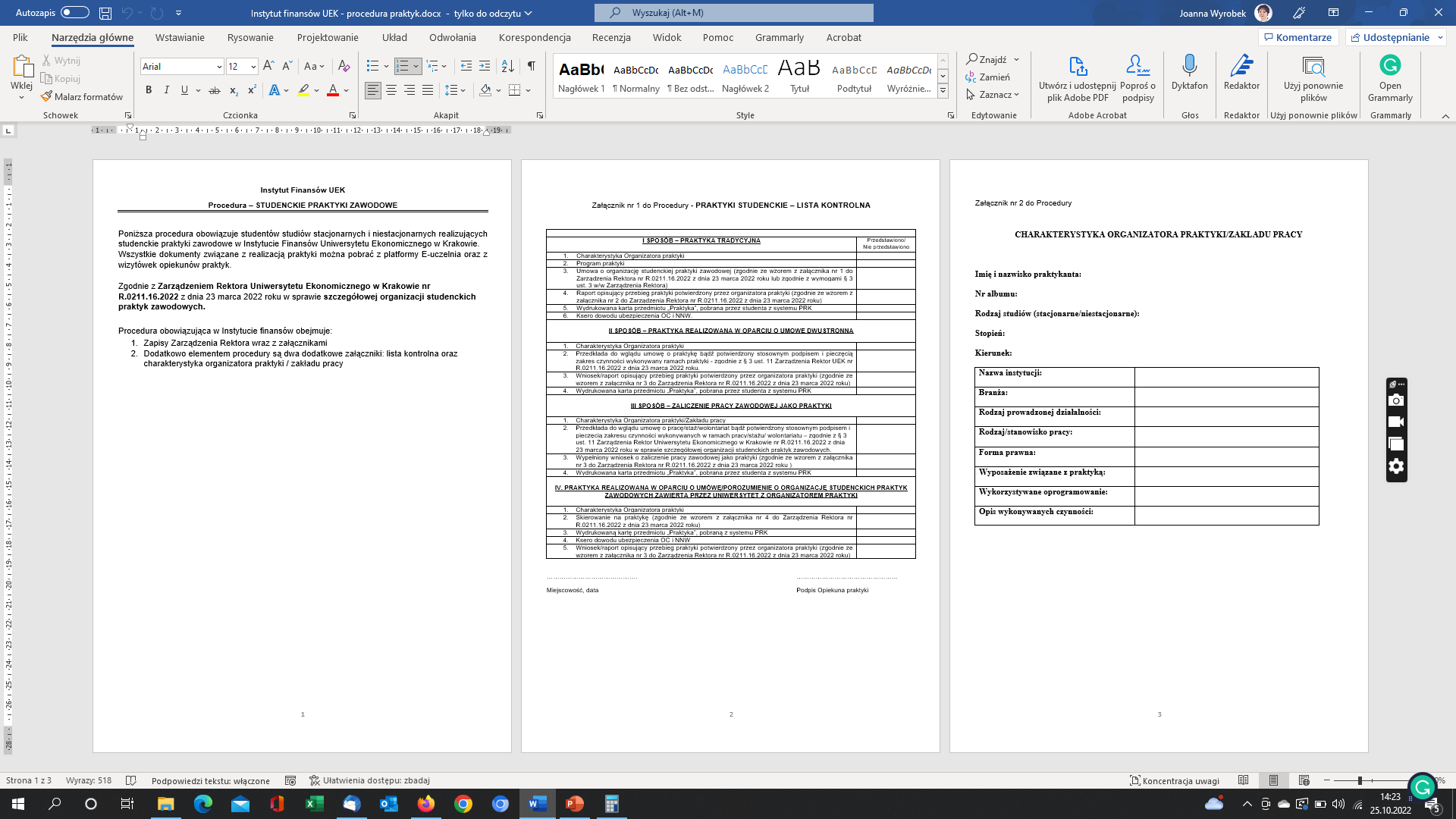 Tak to ma wyglądać po przeklejeniu
13
CharakterystykaOrganizatora
Załącznik nr 2 do Procedury 

CHARAKTERYSTYKA ORGANIZATORA PRAKTYKI/ZAKŁADU PRACY 
Imię i nazwisko praktykanta: 
Nr albumu: 
Rodzaj studiów (stacjonarne/niestacjonarne):
Stopień:
Kierunek: 














                                                                                                                                                                                                                                 ……………………………………………..
                                                                                                                                                                                                                                               podpis Studenta
14
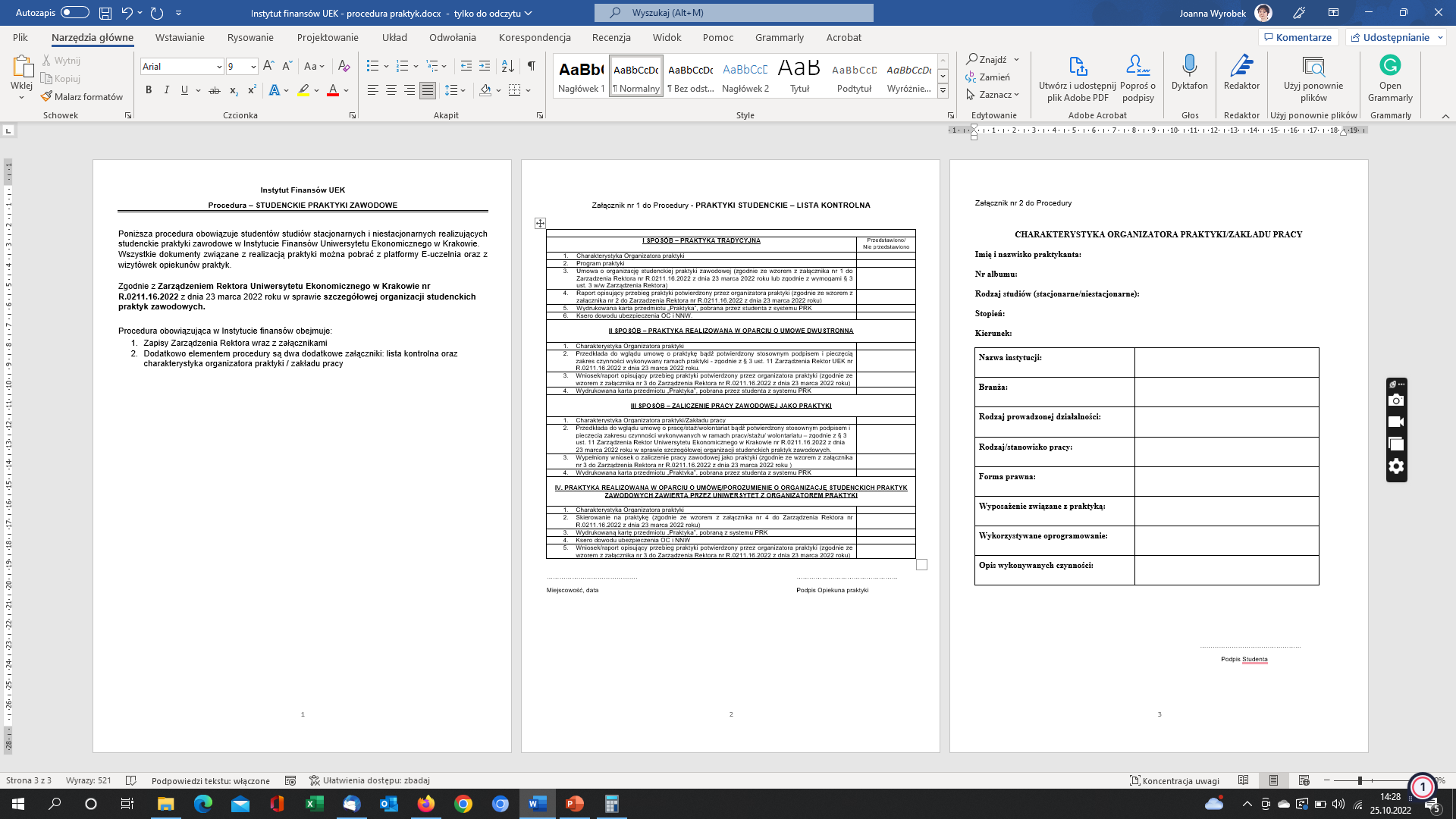 Tak to ma wyglądać po przeklejeniu
15
Forma dostarczenia
Dokumenty należy dostarczyć wydrukowane, podpisane i podbite pieczątkami albo do opiekuna praktyki albo do sekretariatu
Nie przyjmujemy dokumentów w wersji elektronicznej
Na własne ryzyko można je wysłać listem poleconym na adres sekretariatu, ale odbiór umów jest osobisty
Proszę sprawdzić wpis z praktyki w Usosie, bo są problemy z Usosem kiedy z tego samego protokołu korzysta kilku wykładowców – opiekun wpisuje zaliczenie, które potrafi zniknąć
16
Wcześniejsze odbycie praktyki
Wakacje przed semestrem kiedy będzie przedmiot praktyka – w porządku, nie trzeba prosić o zgodę
Wcześniejszy okres – należy napisać prośbę o zgodę do Dyrektora Instytutu
Późniejszy okres złożenia dokumentów niż koniec semestru kiedy praktyka jest przedmiotem – należy pisać prośbę o zgodę do Dyrektora Instytutu
17
Najczęstsze błędy
Brak któregoś z dokumentów opisanego na wcześniejszych slajdach
Brak podpisów lub pieczątek
Wpisanie niewłaściwego opiekuna na dokumentach
Aktualne wersje formularzy:
https://if.uek.krakow.pl/wp-content/uploads/2017/10/R.0211.16.2022.pdf
18
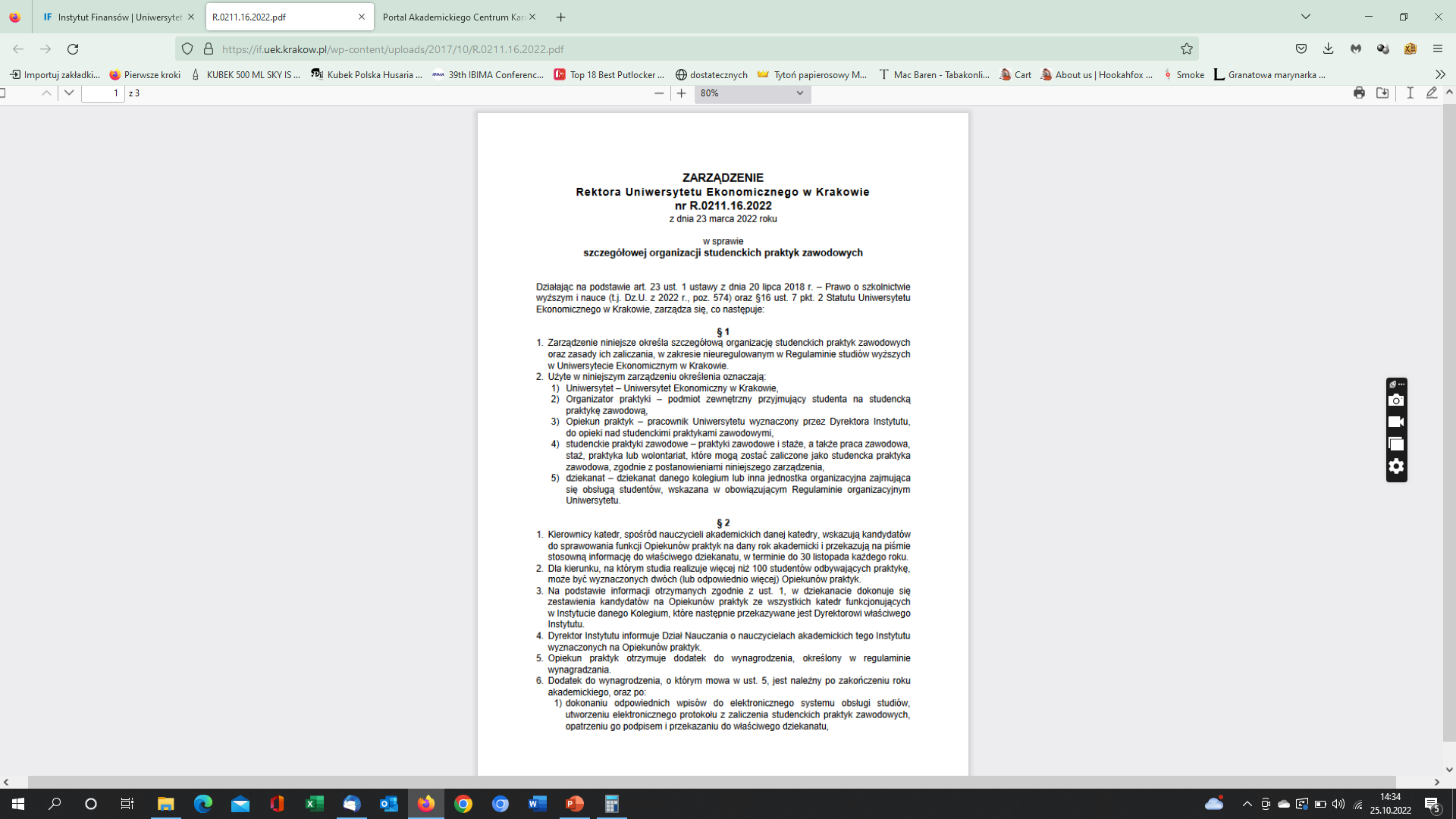 19
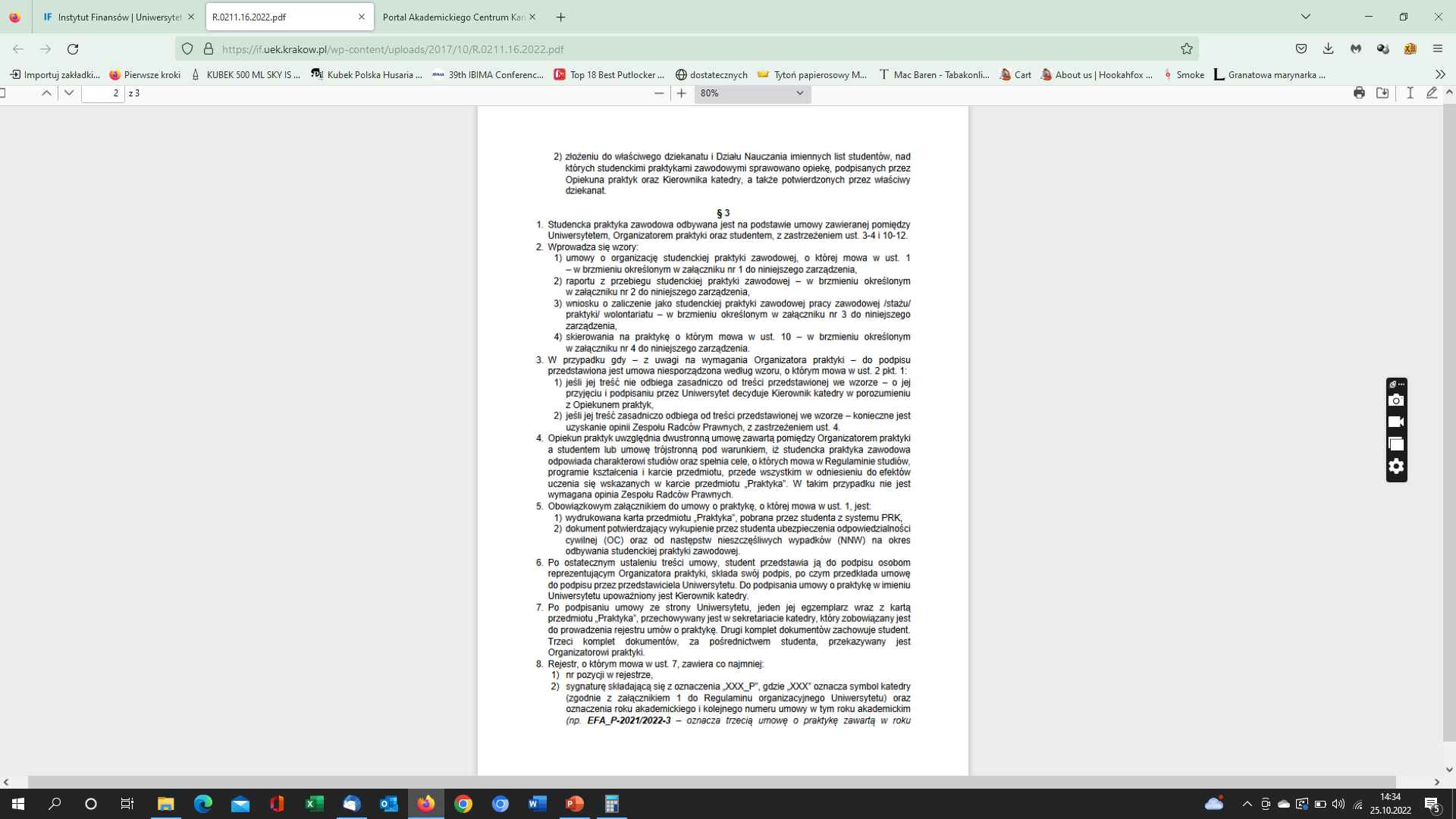 20
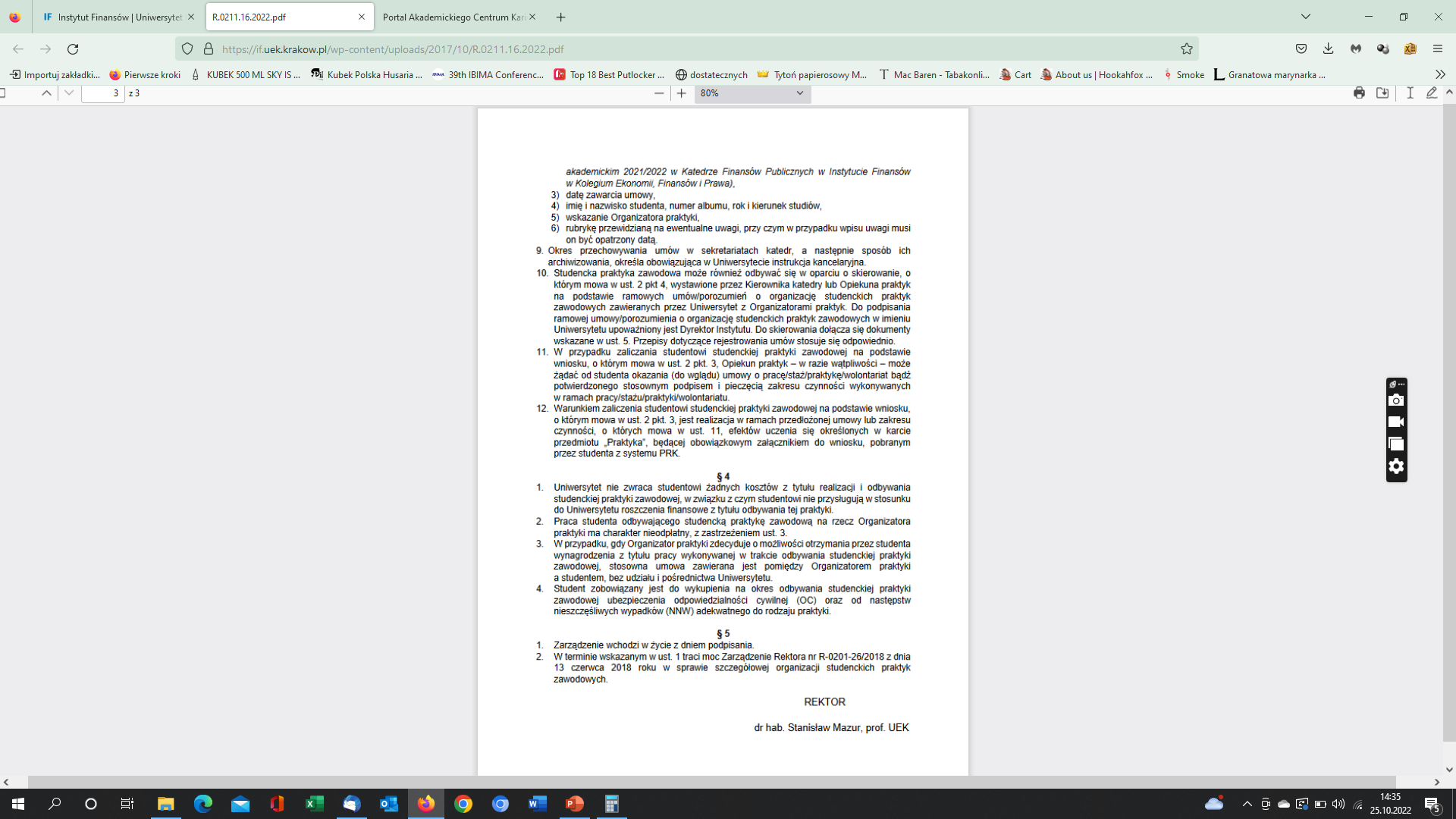 21
Dokumenty
Po dwukrotnym kliknięciu otworzy się oryginalny plik (powinien się otworzyć) i można sobie go przekleić lub zapisać na swoim komputerze (gwarancji jednak dać nie mogę, ale są one na stronie Josepha Abodakpi).
22
zal 1
23
zal 2
24
zal 3
25
zal 4
26
Procedura praktyki
27
Przykład umowy dwustronnej
28
Checklista
29
Sylabus
30
Sylabus
31
Sylabus
32
Terminy
33
English documents
34
Att 1
35
Att 2
36
Att 3
37
Att 4
38